МАРИНА ЦВЕТАЕВА. ОЧЕРКИ ЖИЗНИ
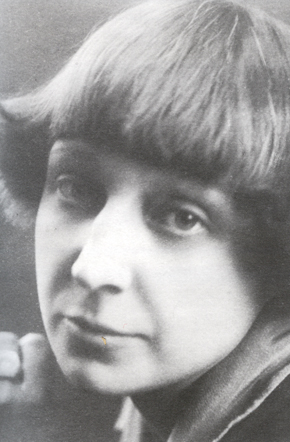 БИОГРАФИЯ ПОЭТЕССЫ
26 сентября 1894 года, с субботы на воскресенье, в полночь на Иоанна Богослова родилась Марина Цветаева. Отец Марины лучшие годы жизни отдал музею, а мать поэтессы была музыкантом. Марина росла среди музыки и книг. Она взрослела, а вместе с тем креп и ее талант.
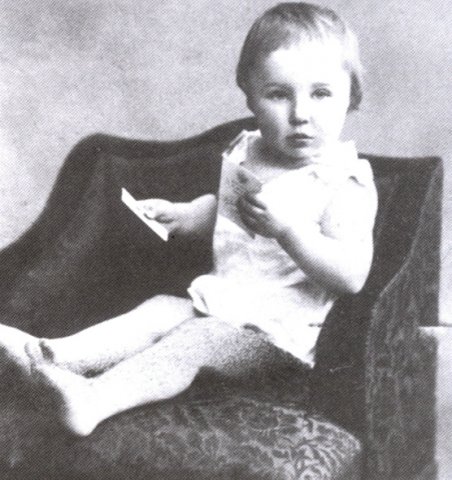 ТВОРЧЕСКИЙ ПУТЬ ПОЭТЕССЫ.
В 1910 году тайком от родителей Марина Цветаева выпустила свой  первый поэтический сборник «Вечерний альбом». Он стал для Марины историей ее законченного детства.
Маме
В старом вальсе штраусовском впервыеМы услышали твой тихий зов,С той поры нам чужды все живыеИ отраден беглый бой часов.
Мы, как ты, приветствуем закаты,Упиваясь близостью конца.Все, чем в лучший вечер мы богаты,Нам тобою вложено в сердца.
К детским снам клонясь неутомимо,(Без тебя лишь месяц в них глядел!)Ты вела своих малюток мимоГорькой жизни помыслов и дел.
С ранних лет нам близок, кто печален,Скучен смех и чужд домашний кров...Наш корабль не в добрый миг отчаленИ плывет по воле всех ветров!
Все бледней лазурный остров — детство,Мы одни на палубе стоим.Видно грусть оставила в наследствоТы, о мама, девочкам своим!
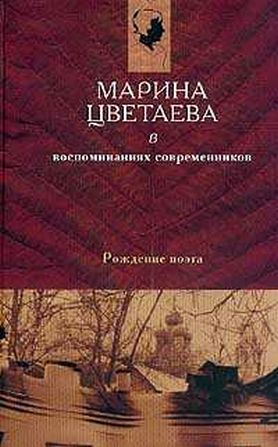 5 мая 1911 года в Коктебеле, куда Марина приехала по приглашению Максимильяна Волошина, решилась судьба поэтессы. Здесь она встретилась с Сергеем Эфроном. В январе 1912 года они обвенчались в Палашевской церкви Рождества Христова. В октябре того же года у них родилась дочь, ее назвали Ариадна. Дочь стала центром ее внимания и любви.
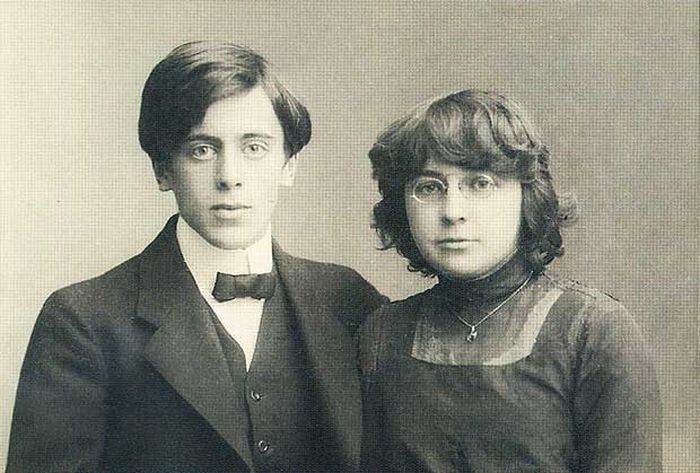 "О, муза плача, прекраснейшая из муз!
О ты, шальное исчадие ночи белой!
Ты черную насылаешь метель на Русь,
И вопли твои вонзаются в нас как стрелы"
В период с сентября по  декабрь семья Цветаевой живет в Крыму: Ялта, Феодосия, где выступает на литературных вечерах. 
    Всю зиму Марина работала над поэмой «Чародей», которая вошла в «Юношеские стихи». 
    11 февраля 1915 года Цветаевой было написано первое стихотворение, обращенное к Анне Ахматовой («Узкий, нерусский стан...»).
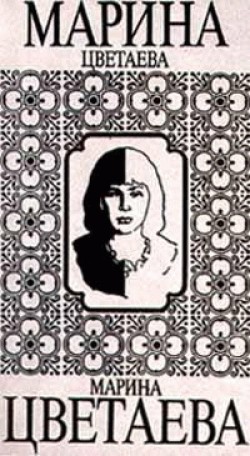 В конце января — начало февраля 1916 в Москву приезжает Осип Мандельштам и  Марина Цветаева пишет стихи, которые посвящает ему, а также стихи о Москве. 
    В марте в ее творчестве нашло отражение знакомство с Александром Блоком. Блок  в жизни   Цветаевой      был    единственным      поэтом,    которого она чтила не как собрата по «старинному ремеслу», а как божество от поэзии,  и которому,  как божеству, поклонялась.
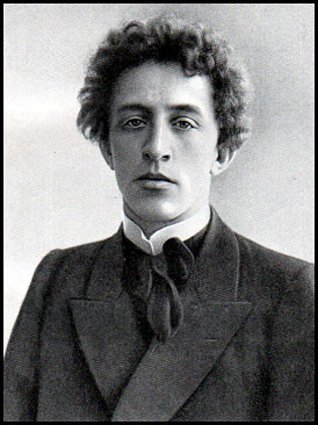 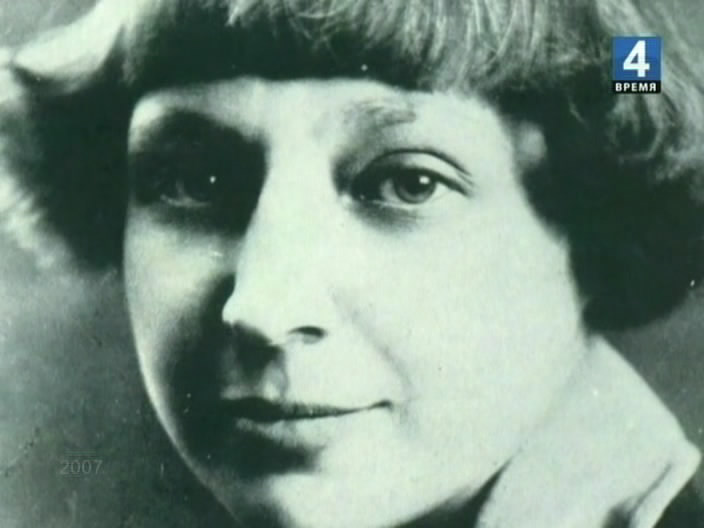 Летом 1916 года была предпринята поездка М. Цветаевой в г. Александров Владимирской губернии, где был написан цикл стихов к А. Ахматовой. Во второй половине года М. Цветаева пишет много романтических стихотворений; многие стихи 1916 года составят впоследствии книгу «Версты 1».
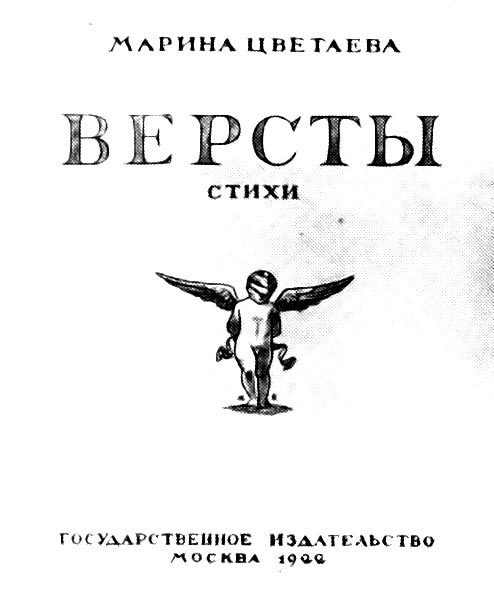 В январе – марте 1917 года было написано несколько лирических стихотворений, в том числе — на Февральскую революцию.
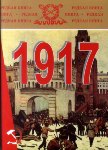 МОЛИТВА Христос и Бог! Я жажду чудаТеперь, сейчас, в начале дня!О, дай мне умереть, покудаВся жизнь как книга для меня.Ты мудрый, Ты не скажешь строго:- "Терпи, еще не кончен срок".Ты сам мне подал - слишком много!Я жажду сразу - всех дорог!Всего хочу: с душой цыганаИдти под песни на разбой,За всех страдать под звук органаи амазонкой мчаться в бой;Гадать по звездам в черной башне,Вести детей вперед, сквозь тень...Чтоб был легендой - день вчерашний,Чтоб был безумьем - каждый день!Люблю и крест, и шелк, и каски,Моя душа мгновений след...Ты дал мне детство - лучше сказкиИ дай мне смерть - в семнадцать лет!
13 апреля 1917 года у Цветаевой родилась дочь Ирина, и сентябрь — октябрь М. Цветаева живет в Феодосии. После Октябрьского переворота, воспринятого М. Цветаевой как непоправимая катастрофа, она приезжает в Москву и чудом застает там мужа, появляются ее трагические стихи о конце, гибели, муках. Октябрьскую  революцию Марина Цветаева не приняла и на поняла.
18 января 1918 года Марина Цветаева видела Сергея Эфронта в последний раз. Весной и летом ею было написано множество лирических, а также гражданских стихотворений, которые войдут впоследствии в книгу «Лебединый Стан». В ноябре 1918 - недолгая «служба» М. Цветаевой в Наркомнаце, в этот период ею написаны романтические пьесы: «Червонный Валет», «Метель» и почти окончено «Приключение».
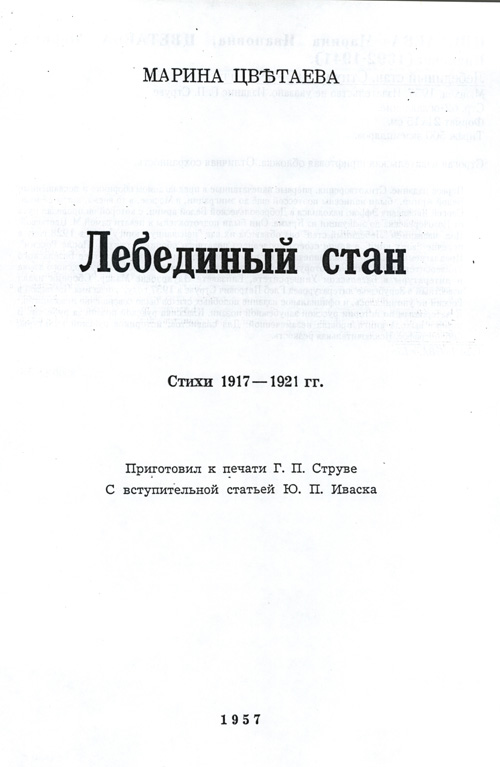 В то время в стране царил голод, холод и  разруха. 27 ноября 1919  М. Цветаева по чьему-то совету отправила Алю и Ирину в Кунцевский приют, где детей не кормили, а обворовывали. В январе 1920  тяжелобольную Алю М. Цветаева забрала из приюта и поселилась у знакомых, а 15 (или 16) февраля в приюте умерла Ирина. В апреле 1920  М. Цветаева пишет большой лирический цикл.
Психея
Пунш и полночь. Пунш — и Пушкин, Пунш — и пенковая трубка Пышущая. Пунш — и лепет Бальных башмачков по хриплым Половицам. И — как призрак — В полукруге арки — птицей — Бабочкой ночной — Психея! Шепот: «Вы еще не спите? Я — проститься…» Взор потуплен.
Январь 1921 года она работала над поэмой «На Красном Коне», а в феврале уже закончила работу над поэмой «Егорушка». В феврале — март познакомилась с князем С. М. Волконским, кому был посвящен целый  цикл стихов «Ученик», обращенных к нему. В то же время было написано много лирических стихотворений: циклы «Марина», «Разлука», «Георгий» (обращенный к мужу).
Уроненные так давноВздымаю руки.В пустое черное окноПустые рукиБросаю в полуночный бойЧасов, - домойХочу! - Вот так: вниз головой- С башни! - Домой!Не о булыжник площадной:В шепот и шелест...Мне некий Воин молодойКрыло подстелет.
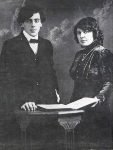 В январе-мае  1922 М. Цветаева продолжает писать прощальные стихи. Написала поэму «Переулочки» — прощание с Москвой.10 мая М. Цветаева получила необходимые документы для выезда с дочерью за границу и  11 мая отъезжает. В литературном мире она по-прежнему держалась особняком.
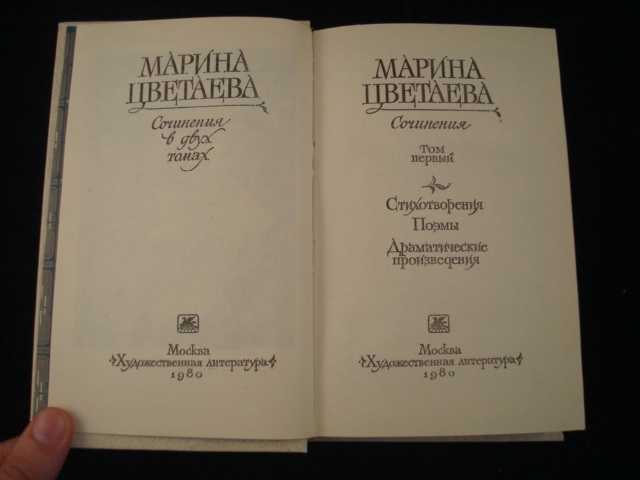 А не видел ли, млад, – не вемо-што,
А не слышал ли, млад, – не знамо-што
В белохрущатых громких платьицах
В переулочках тех Игнатьевских.
Свет до свету горит,
Должно, требу творит,
Богу жертву кадит,
С дуба требоваит…
Решительно отказавшись от своих былых иллюзий,  она ничего уже не оплакивала и не придавалась никаким умилительным  воспоминаниям о том,  что ушло в прошлое.  В ее стихах зазвучали совсем иные ноты:
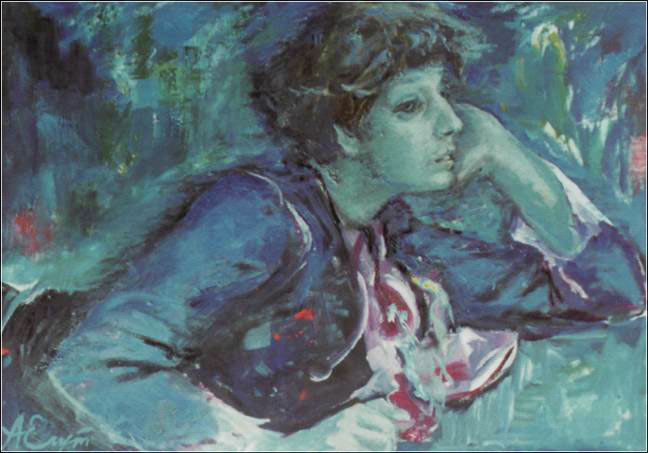 Берегитесь могил:
                 Голодней блудниц!
                 Мертвый был и сенил:
                 Берегитесь  гробниц!
                 От вчерашних правд
                 В доме смрад и хлам.
                 Даже самый  прах
              Подари ветрам!
С течение времени понятие «Родина» для нее наполняется новым содержанием. Поэт начинает понимать размах русской революции, она начинает чутко прислушиваться к «новому звучанию воздуха». Тоска по России, сказывается в таких лирических стихотворениях, как «Рассвет на рельсах», «Лучина», «Русской ржи от меня поклон», «О неподатливый язык…» , сплетается с думой о новой Родине , которую поэт еще не видел и не знает,- о Советском Союзе, о его жизни, культуре и поэзии…
С его страстями            стравленными,
     Покамест день не встал
     Из сырости и шпал
     Россию восстанавливаю.
     Из сырости - и свай,
     Из сырости - и серости.
     Пока  мест день не встал
     И не вмешался
     стрелочник.
                 .........................
      Из сырости - и стай...
      Еще  вестями  шалыми
      Лжет  вороная сталь
      Еще Москва за шпалами!
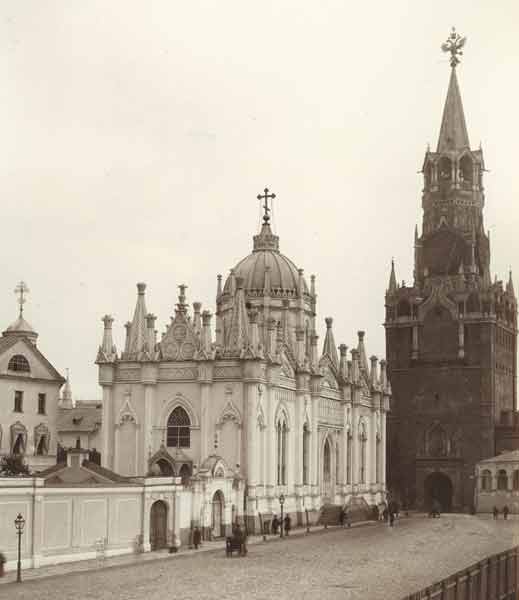 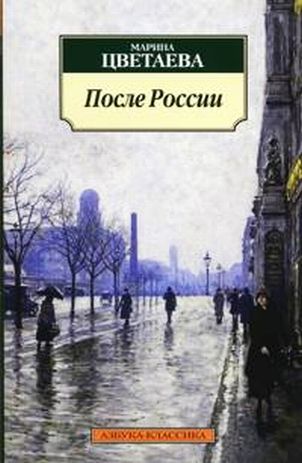 В мае 1927 года М.      Цветаева завершила работу над книгой стихов «После России».
Горечь! Горечь! Вечный привкус 
На губах твоих, о страсть! 
Горечь! Горечь! Вечный искус — 
Окончательнее пасть. 
Я от горечи — целую 
Всех, кто молод и хорош. 
Ты от горечи — другую 
Ночью за руку ведёшь. 
С хлебом ем, с водой глотаю 
Горечь-горе, горечь-грусть. 
Есть одна трава такая 
На лугах твоих, о Русь.
Русь для Цветаевой - достояние предков,  Россия - не более как горестное воспоминание «отцов»,  которые потеряли родину,  и  у которых нет надежды обрести ее вновь,  а «детям» остается один путь - домой,  на единственную родину, в СССР. Столь же твердо Цветаева смотрела и на свое будущее. Она понимала, что ее судьба – разделить участь «отцов».

   Последнее, что Цветаева написала в эмиграции,  - цикл  гневных  антифашистских стихов  о  растоптанной Чехословакии,  которую она нежно и преданно любила.  Это поистине «плач гнева и любви», Цветаева теряла уже надежду - спасительную веру в жизнь.  Эти стихи ее, - как крик живой, но истерзанной души:
В 1936-37 годах Цветаева уже готовилась к отъезду на Родину. Сначала уехала Ариадна, следом - Сергей Яковлевич. Летом 1919 года Марина с Георгием вернулись в Россию. Арестованы муж и дочь. Начинается Великая Отечественная война. Эвакуация с сыном в небольшой городок Татарии Елабугу. Отъединение сына, болезненно пережившего страшные беды, выпавшие на его долю, резко усугубляло одиночество Марины. Она продолжала работать: готовила сборник, много переводила... У Марины не было больше Сергея: расстрелян в 1941 году. Она не знала, что с дочерью. Между нею и сыном вырастала полоса отчуждения. Встреча с читающей Россией не состоялась...
...О, черная гора,
Затмившая весь свет!
Пора-пора-пора
Творцу вернуть билет.
Отказываюсь - быть.
В бедламе нелюдей
Отказываюсь - жить.
С волками площадей
Отказываюсь - выть.
С акулами равнин
Отказываюсь плыть - 
Вниз - по теченью спин.
Не надо мне ни дыр
Ушных, ни вещих глаз.
На твой безумный мир
Ответ один - отказ.
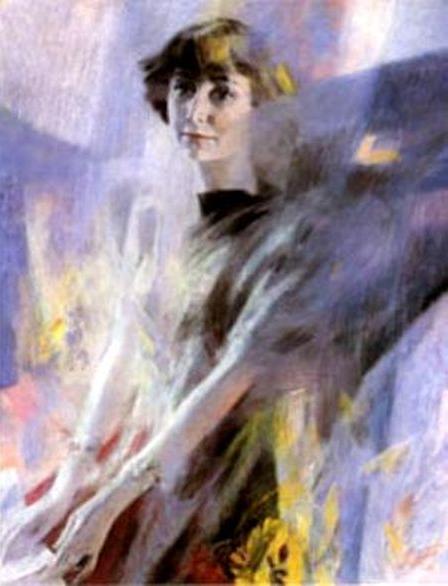 31 августа 1941 года Марина Цветаева уходит из жизни, считая этот выбор единственно правильным - "ответ один - отказ".
    Судьба Марины Цветаевой заставляет вспомнить строки М.Ю. Лермонтова:


Что, без страданий - жизнь поэта?
И что, без бури - океан?